https://www.youtube.com/watch?v=lf63uBc9iUY
UHUD SAVAŞI (625)
Uhud Savaşı (625)
Uhud Savaşının temel nedeni Bedr’in intikamını almaktı.
Savaş Medine yakınlarında Uhud dağı eteklerinde meydana geldi.
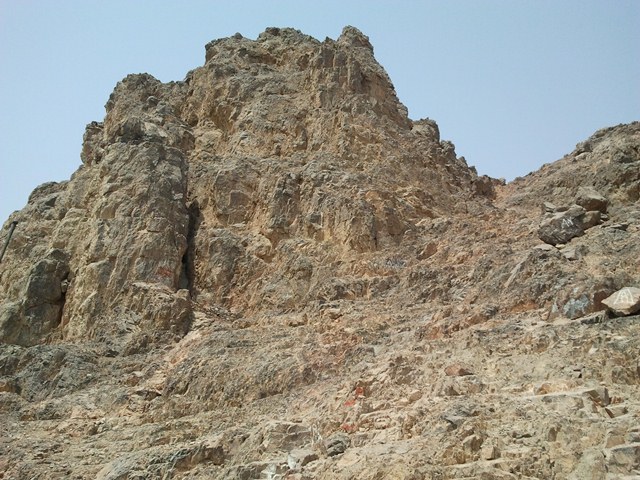 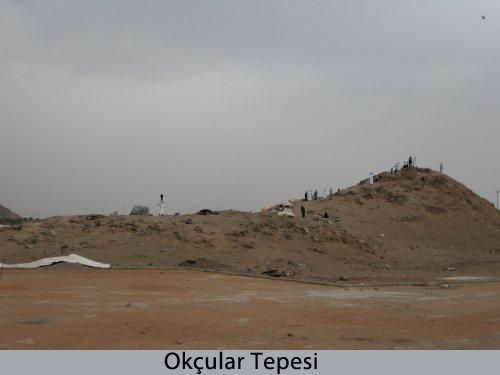 Peygamber Efendimiz bir tepeye savaş stratejisi olarak okçular yerleştirdi. Onlara kendi söylemedikçe asla yerlerinden ayrılmamalarını emretti.
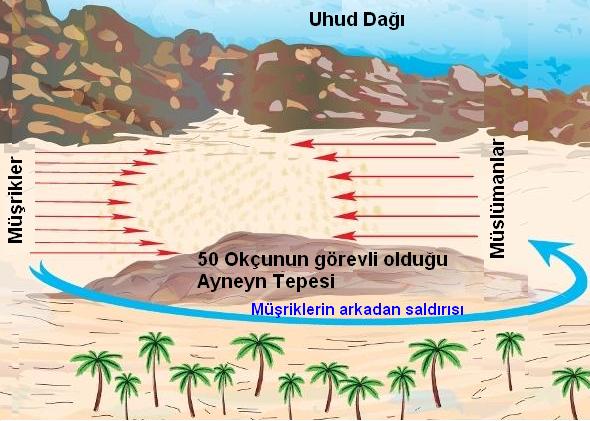 Yapılan ilk savaşta Müslümanlar savaşı kazanır. Bunu gören okçular tepeyi terk ederler. Okçuların tepeyi terk ettiğini gören bir grup Mekkeli müşrik tepeyi dolaşıp Müslümanları arkadan vurur ve 70 Müslümanı şehit eder.
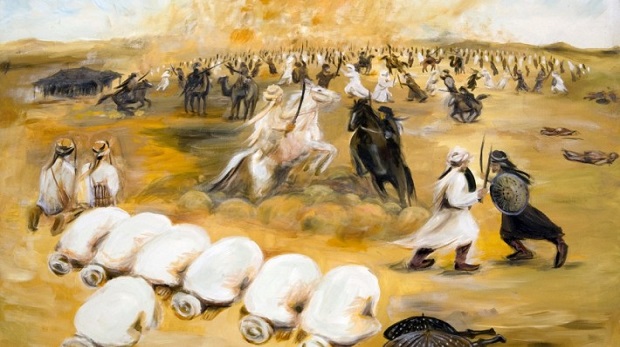 Şehitlerden biri de Peygamber Efendimizin amcası Hz. Hamza’dır.
Uhud Savaşının neticesi
Uhud, mü’minlerin ağır zarar gördükleri ama yenilmedikleri bir savaştır. Zarar ağır olmuştur. Sıkıntı çekilmiştir. Sonuç ise Allah’ın dininin kazancı şeklinde gerçekleşmiştir.
Uhud Savaşı’ndan alınacak dersler
1. Bir anlık dahi olsa gafletin bedeli
Uhud Harbi’ndeki ilâhî imtihânın sebebi, birtakım hassas ve mühim hususlarda, gösterdikleri bir anlık gafletten dolayı mü’minlerin îkâz edilmesi idi.
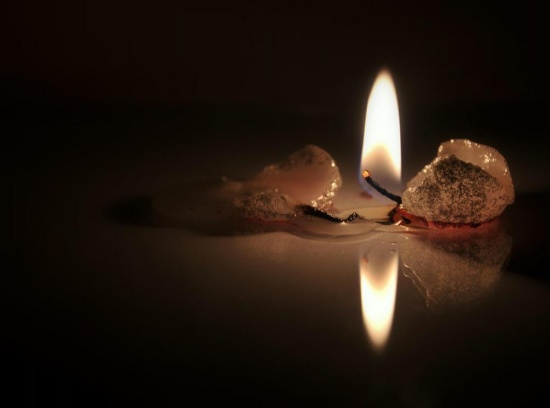 2. Münafıkların zararları
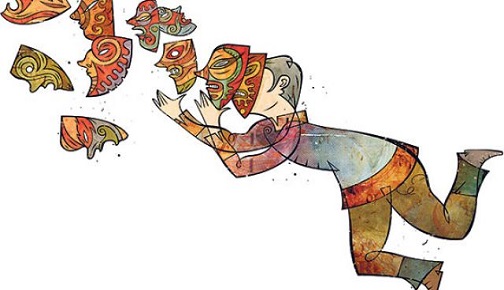 Uhud’un en mühim hikmetlerinden biri de mü’minlerin, aralarına karışmış olan münâfıklardan arındırmaktır.
3. Sahte bir zaferle müşriklerin nefretini kırmak
Diğer bir hikmet ise müşriklere fiiliyatta hiçbir netîcesi olmayacak aldatıcı bir zafer takdîr olunarak, onların gâfil ve âtıl bir sûrette hareketsiz kalmalarını temin etmektir. Bu aldatıcı zafer ile Bedir’den beri müşriklerin gönlünde biriken kin ve öfke sâkinleşmiş, geçen zaman içinde onların İslâm’a karşı duydukları şiddet ve soğukluk azalmıştır.
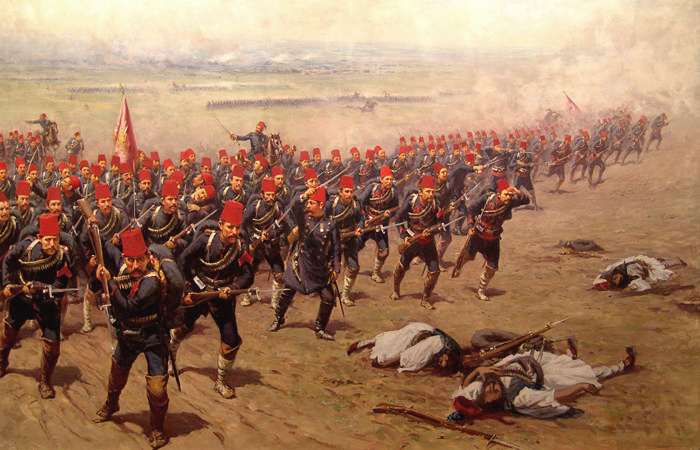 4. Sağlam bir itikat ve Allah Resulüne muhabbet
Ashâb-ı kirâm yediden yetmişe Uhud Gazvesi’ne katılmak ve şehîd olmak için yarışmışlardı. On beş yaşındaki, çocuk denebilecek gençler, Rasûlullâh’ın ordusuna nefer olabilmek için her türlü çareye baş vurmuşlardı. Bu şekilde her yaştaki insanın ölüme koşmasındaki sır, kalplerinin kuvvetli bir îmanla dopdolu olması ve kâinâtın yaratılış sebebi olan Rasûlullâh -sallâllâhu aleyhi ve sellem-’e karşı gönüllerinde duydukları üstün muhabbet hissidir.
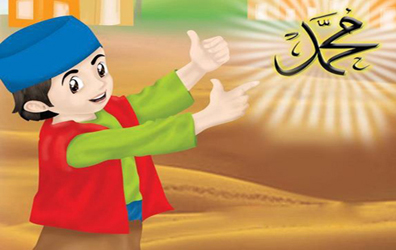 5. Allah Resulü de bir insandır
Uhud’da Varlık Nûru’nun yaralanması ve şehîd olduğu söylentilerinin yayılması, mü’minler için mühim bir hikmeti ihtivâ etmektedir. Zîrâ onlar, âdeta îman ve irâde imtihânına tâbî tutulmuşlardı. Böylece Allâh Rasûlü’nün de bir beşer olduğunu, zamânı geldiğinde O’nun da Rabbi’nin huzûruna gideceğini, O’nun vefâtından sonra Müminlerin gerisin geri dönmeyip Peygamberimiz ’in gösterdiği yolda devam etmeleri lâzım geldiğini öğrenip, bu tür hâdiseler başlarına gelmeden önce, bir bakıma kalben hazırlanmış oldular.
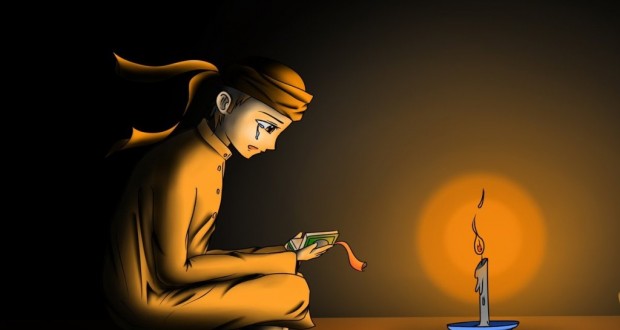 Hâsılı Uhud’da Müslümanlara, düşmanla yapılan savaşlarda zafere nasıl ulaşılacağı, hezimet ve dağılma tehlikesinden nasıl kurtulunacağı gibi pek çok hususlarda ders ve ibretler sergilenmiştir.
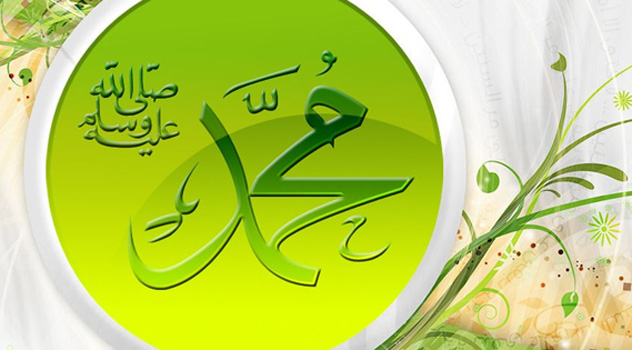 Uhud’u bir de Dursun Ali Erzincanlıdan dinleyelim…
https://www.youtube.com/watch?v=TyG52IEUF3g
Kutlu yolculuk devam edecek…
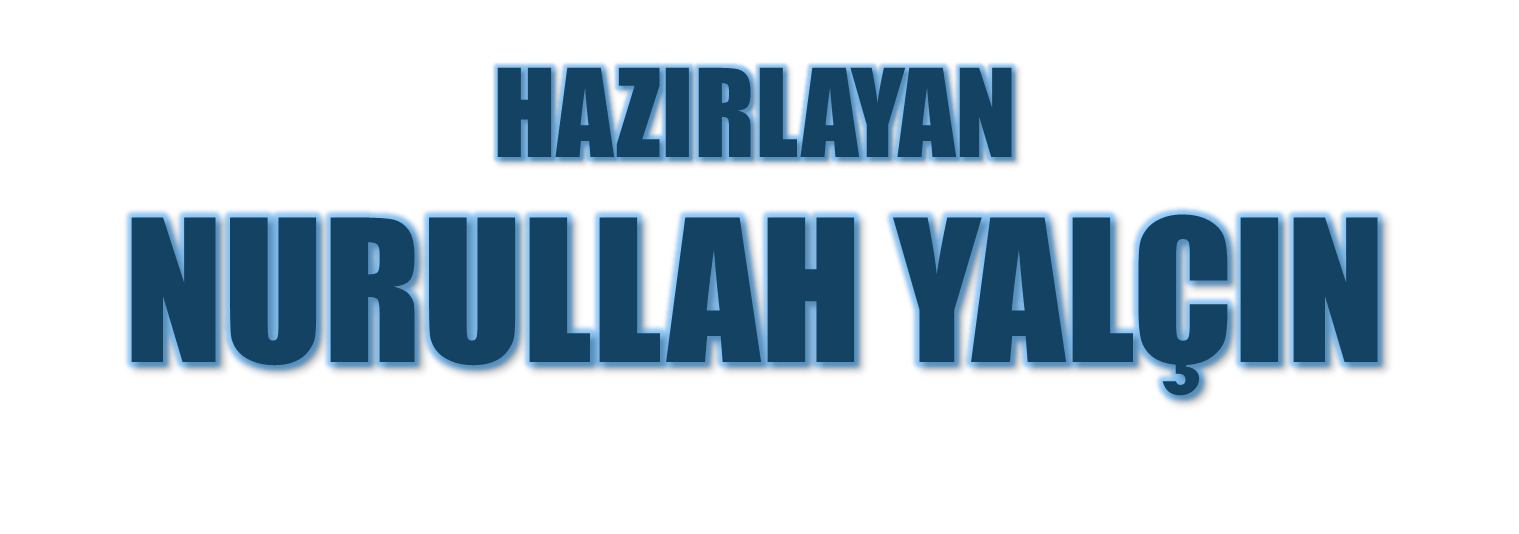